Preparation for Success and Excellence in Undergraduate Research
Andrew M. Herring and Alexis Navarre-Sitchler
CBE and GE
Progress-Now		Future-Next AY
Developed 1 credit hour in person Class Introduction to Undergraduate Research, based loosely on CBEN368 need  to make fully cross -listable – poster presentation
Started +2  lab with initial cohort of 7 students
Offer Universal 1 Credit hour class with menu of modules for customization
Continue +2 laboratory and expand +2 to field work (GE) and Computational Research (CS)
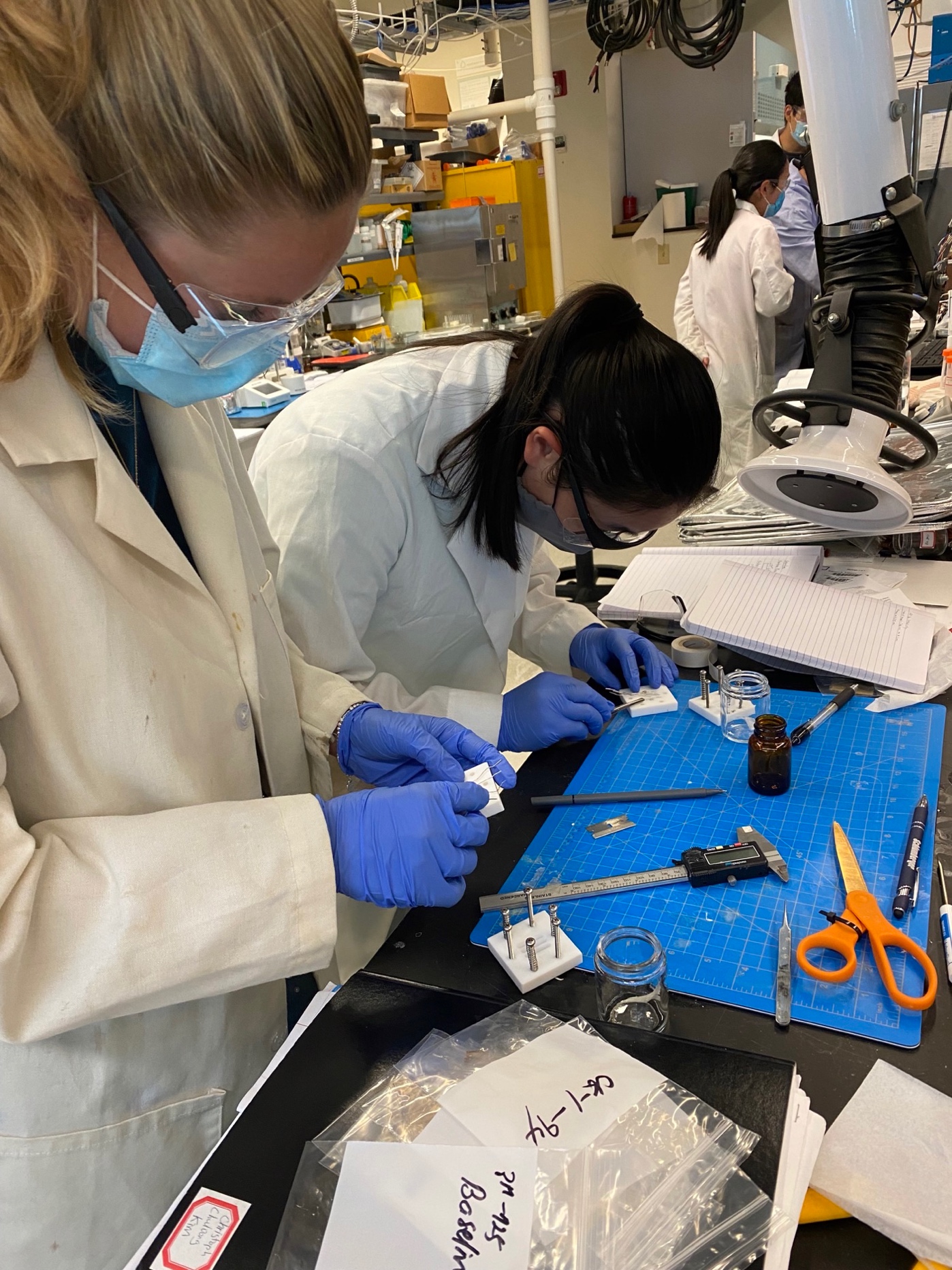 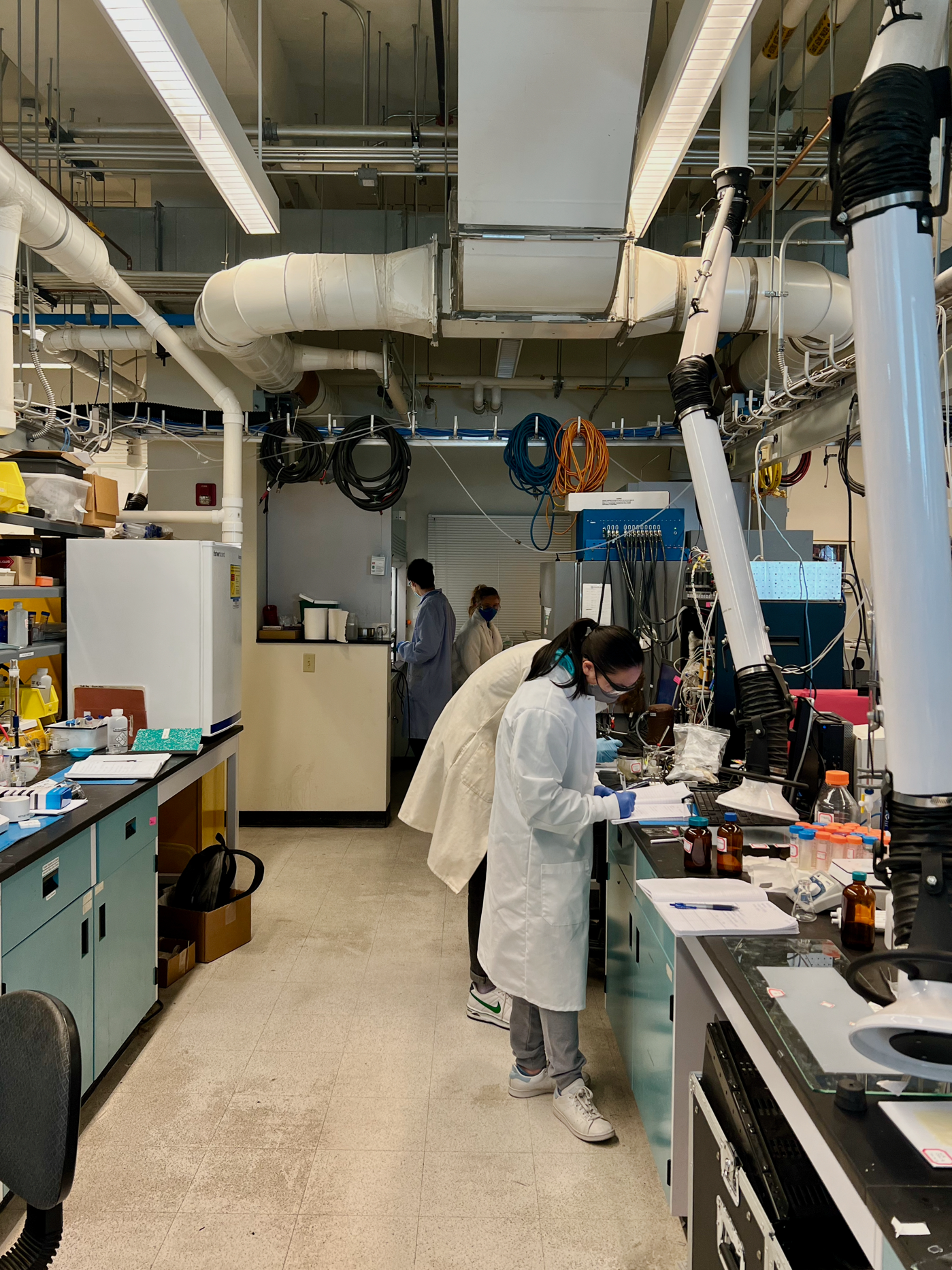 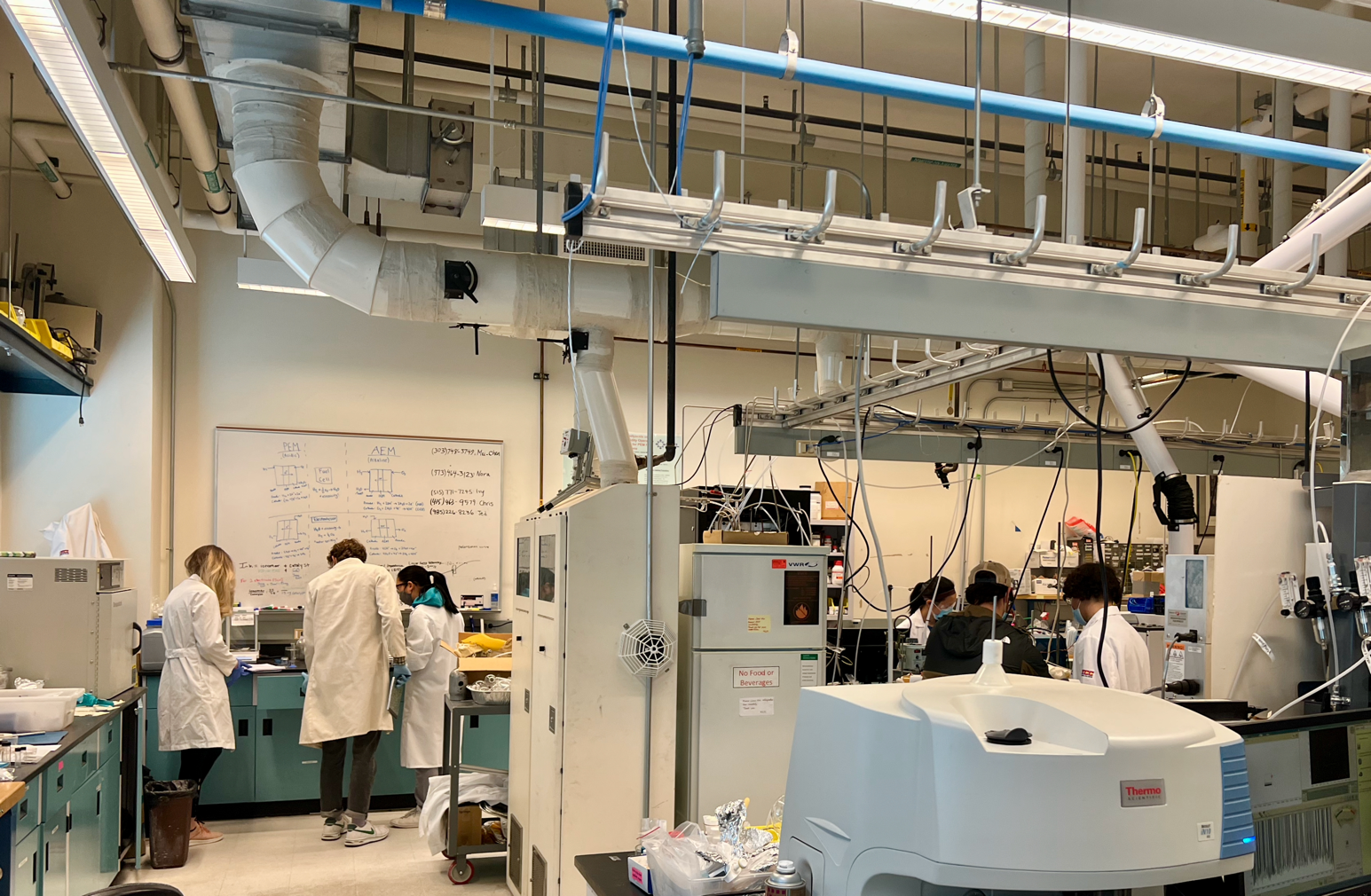